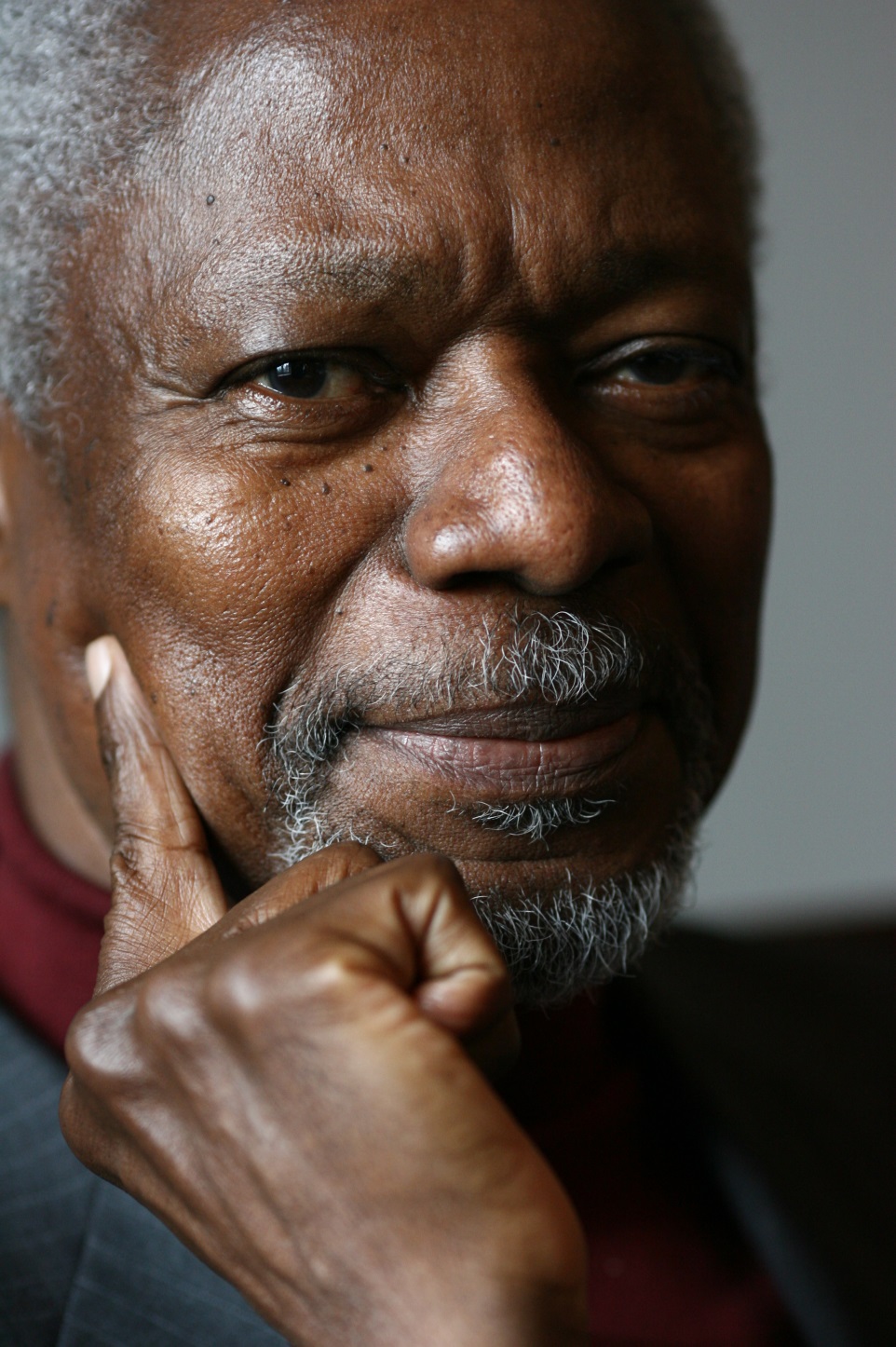 “Education is a human right with immense power to transform. On its foundation rest the cornerstones of freedom, democracy and sustainable human development.”
Kofi Anan Nobel Laureate, 2001
[Speaker Notes: OER is a powerful tool towards transforming higher education in Africa.  This is a transformation that will see Africa take its rightful place as a major actor in the transformation of our societies, livelihoods, economies, politics, the practice of science and the performance of the arts.  Africa’s contribution to the global knowledge economy is vital. 


Picture: http://static.goal.com/100000/100084.jpg
Quote from : http://www.unicef.org/sowc99/sowc99a.pdf – The State of the World’s Children (1999) [downloaded Sept 20th 2014)
Kofi Annan was awarded the Peace Prize for having revitalized the UN and for having given priority to human rights. The Nobel Committee also recognized his commitment to the struggle to contain the spreading of the HIV virus in Africa and his declared opposition to international terrorism. 
(http://www.nobelprize.org/nobel_prizes/peace/laureates/2001/annan-facts.html)
He served as the seventh Secretary-General of the United Nations from January 1997 to December 2006.]
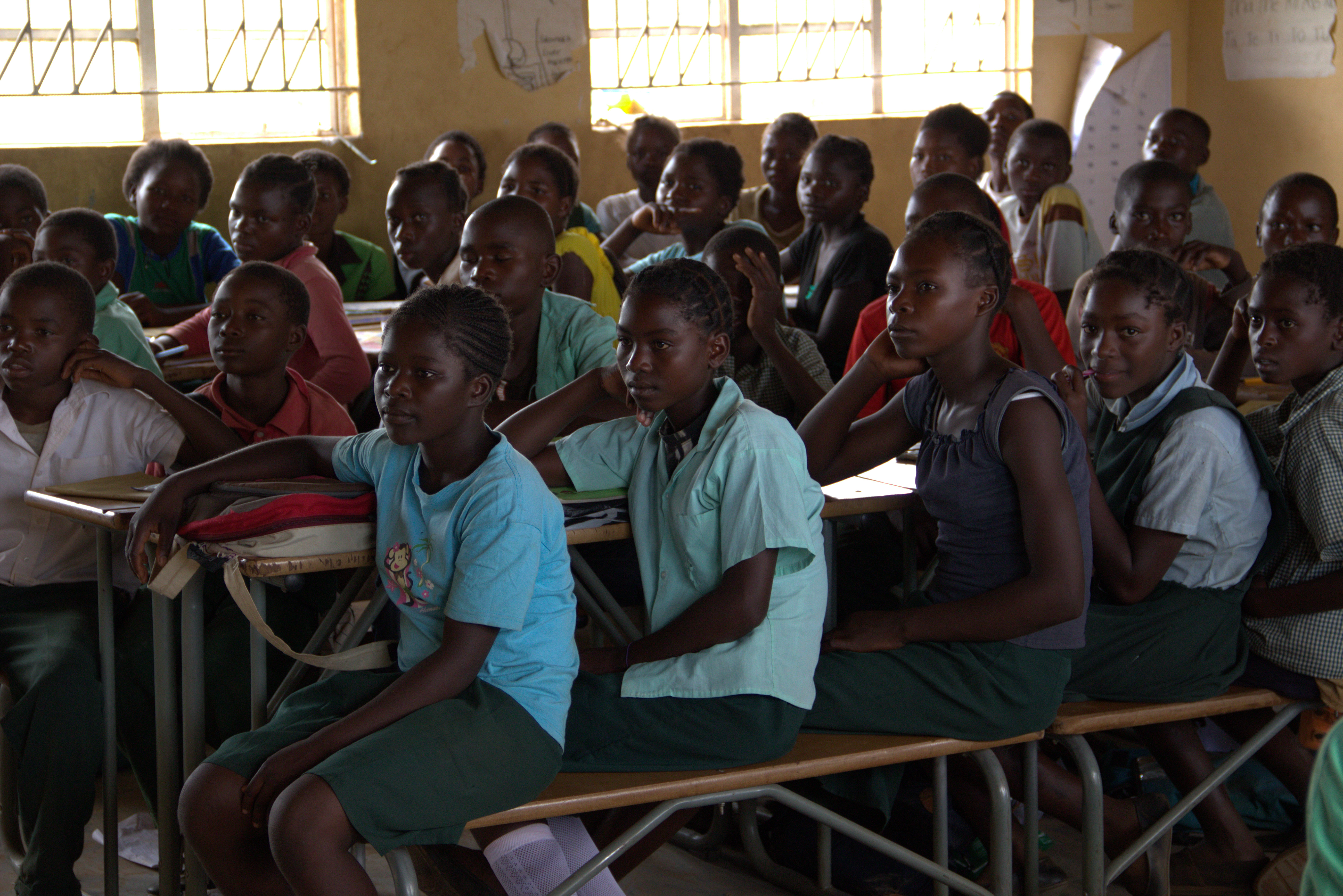 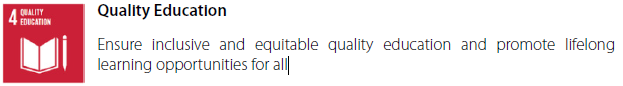 [Speaker Notes: SDG 4 is a wide ranging and, as we have heard, ambitious]
5th ACDE conference and General Assembly
Open University of Sudan
6 – 9 March 2017
Dr Ephraim Mhlanga
Embracing OER and Technology
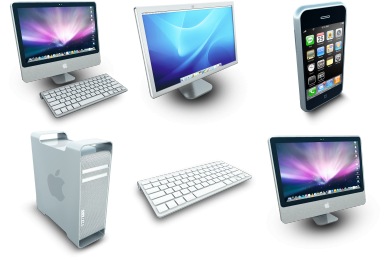 Why all this?
Changes in higher education over past decade leading to challenges  
Increasing access 
        GER still lowest compared to other regions of the world  
The challenge of relevance
      High rates of unemployment in economies starved of HR skills
The challenge of lack of learning resources
Does not only limit access through modes of delivery, also compromises quality of learning
Why all this?
The challenge of inadequate research and knowledge generation and sharing
    Africa contributes a paltry 2% of the commonwealth of research

Diminishing critical mass of experienced university professoriate
     Increasing use of “green sticks” to sustain university programmes
Universities are overwhelmed !!
In most cases universities have struggled for years to achieve mandate effectively. Evidenced in:
 a continuing state of decline in physical infrastructure, 
inadequate state funding, 
lower standards of teaching and learning, 
under-equipped libraries and science laboratories, 
reduced research and publication output, and
a reduction in real value of wages for faculty resulting in moribund faculty morale.9
[Speaker Notes: 9 This has also necessitated faculties seeking out other sources of income that they need to support themselves and their families. The result is a less focused commitment to quality teaching and research in many cases.]
Context
All these challenges faced in an environment characterised by:
Advent of ICTs
Increasing influence of Open Education Movement and OER
Increasing need for life long education.
Responsiveness
In order to address the challenges, universities cannot have business as usual.
Doing more of what we have always been doing no answer.
These developments call for universities to be more responsive and faster in embracing change.
An Important Quote
“The university must become a primary tool for Africa’s development in the new century. Universities can help develop African expertise; they can enhance the analysis of African problems; strengthen domestic institutions; serve as a model environment for the practice of good governance, conflict resolution and respect for human rights, and enable African academics to play an active part in the global community of scholars.”
Source: United Nations Information Service: Press Release No: UNIS/SG/2625. August 3, 2000.
International Developments
World Open Educational Resources Congress (2012), organised by the Commonwealth of Learning (COL) and UNESCO with the generous support of William and Flora Hewlett Foundation, attracted over 400 participants from 70 countries. 
Congress adopted the Paris OER Declaration which encouraged governments to openly license educational materials developed with public funds. 
Since then, COL and UNESCO been working closely to cooperate in the field of OER for  advocacy, capacity building and policy development for implementation of the Paris OER Declaration.
International Developments
Saide, through its initiative, OER Africa and with support from Hewlett and Bill and Melinda Gates Foundations also supporting implementation of  a number of projects in various universities in Sub-Saharan Africa.
International Developments
The  2012 World OER Congress focused on securing governmental support for OER. 
On 18 – 20 Sept 2017, the 2nd World OER Congress going to be hosted by the Government of Slovenia in Ljubjana,  Slovenia.
Aim is to make the transition from commitment to action.
At this conference, global community will identify strategies to harness the potential of OER for achieving inclusive and equitable quality education and lifelong learning for all by 2030.
[Speaker Notes: SDG 4: Ensure inclusive and equitable quality education and promote lifelong learning opportunities for all]
International Developments
As preparation for the 2nd Conference, COL in partnership with UNESCO holding regional consultation meetings.

Theme: “OER for Inclusive and Equitable Quality Education: 
     From Commitment to Action”
But what are Open Educational Resources?
http://wikieducator.org/Open_content_licensing_for_educators/Home
But what are Open Educational Resources?
Open Educational Resources (OERs) are any type of educational materials that are in the public domain or introduced with an open license. 

Anyone can legally and freely copy, use, adapt and re-share them without any need to pay royalties or licence fees. 

OERs range from textbooks to curricula, syllabi, lecture notes, assignments, tests, projects, audio, video and animation.
Value of OER
The fundamental principle underlying the definition of OER is the freedom to share knowledge, and that knowledge should be legally, socially, and technologically open (Torres, 2013). 

This ensures greater access to more people than a similar commercial product that is not free. It also increases flexibility of use, which in turn creates opportunity for greater access (Smith, 2013).
Open licensing  provides a cost-effective means to increase investment in creating more effective teaching and learning environments using resource-based learning.
OER Africa Experience in African Higher Education
OER Africa
[Speaker Notes: We have supported faculty in creating health OER specifically for their students, based on pre-existing, openly licensed high quality relevant content]
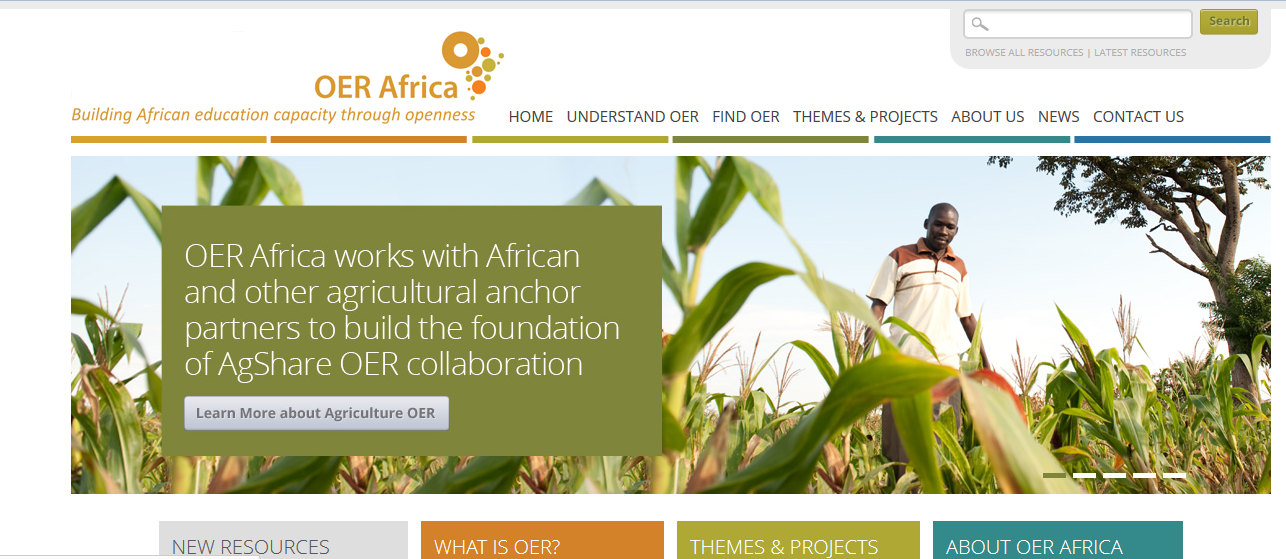 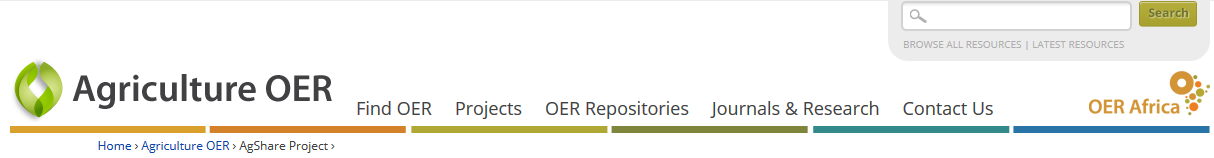 [Speaker Notes: In Malawi, Ethiopia, Uganda, Kenya and Tanzania, we have worked with faculty to narrow the divide between the agricultural knowledge produced in the academy and the agricultural know-how generated by farmers on the ground. This is one step towards improved food-security in Africa; one step towards ensuring that drought and climate change do not inevitably result in famine on our continent.]
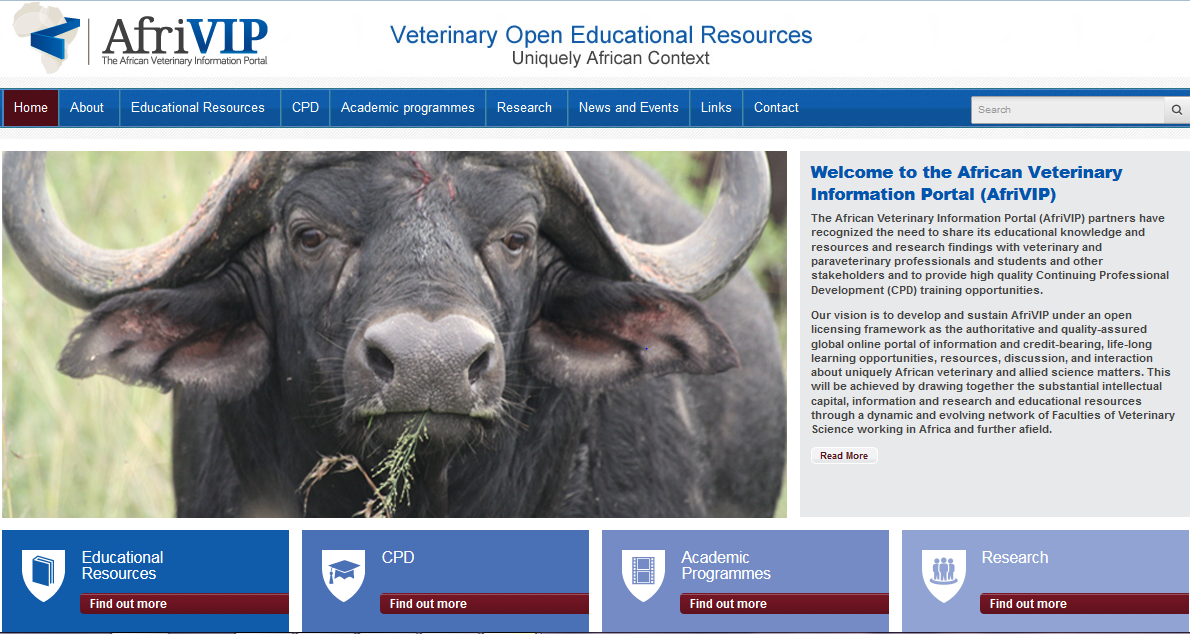 [Speaker Notes: We are working with the Faculty of Veterinary Science at the University of Pretoria, and its partners, in other Faculties of Vet Science across the continent, who have recognized the need to provide high quality Continuing Professional Development (CPD) training for veterinarians and allied professions including para-veterinary professionals. This has initiated the development of the African Veterinary Information Portal (AfriVIP), for veterinary training and information and a training platform of the OIE Collaborating Centre for Training in Integrated Livestock and Wildlife Health and Management.]
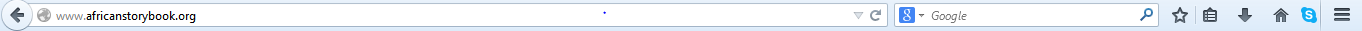 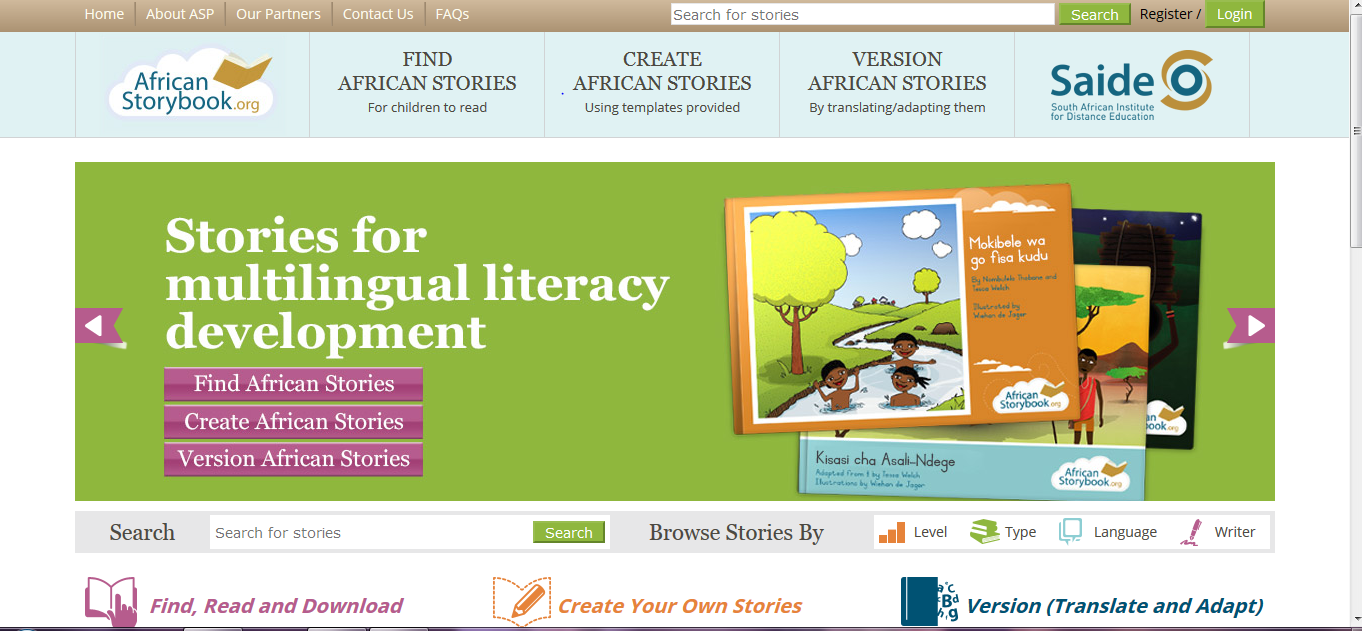 [Speaker Notes: The African Story Book aims to generate a plethora of stories in languages familiar to Africa’s children. The more stories children read (write, perform, listen to) the more likely they are to enjoy reading.  
The African Story Book is a practical application of technology to share and generate openly licensed stories and thereby improve Early Childhood Literacy.]
OER for Africa… and the world
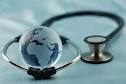 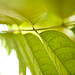 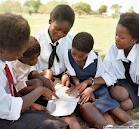 OER show-cases African intellectual capital – allowing us our rightful participation as contributors to the global knowledge economy.
[Speaker Notes: Because OER  allows flexibility in module and course design and in the long-term, cuts costs
No Royalties; Choose how to share; Freely available
Allows contextualisation of existing quality resources
Facilitates conversations about institutional and national policy necessary to  support quality teaching, learning and research
OER is a tool that enables Africa to share with the rest of the world its wealth of knowledge!]
OER Enablers
Critical mass of universities with basic understanding of OER now exists.
Improving bandwidth and technological infrastructure in African institutions.
Increasing priority placed on teaching and learning.
What are the Barriers?
Slow change in approaches to teaching resulting in continued use of traditional methods of teaching which require learners to be largely consumers of information. This makes sustained integration of OER into academic activities difficult to achieve.
What are the Barriers?
High rate of Staff turn-over. 
Staff workloads and the time needed to search for OER.
Lack of sufficient skills to search for OER.
Generalized negative perceptions of OER as ‘poor quality’.
Poor understanding of IP issues amongst academics & inadequate support from relevant university offices.
Preliminary Learnings
Whilst OER have been well received by academics in institutions where we have worked, sustainability of initiatives beyond projects has not been evident. 

 Commitment             Action              Impact
Preliminary Learnings
Integration of OER more effective where there is commitment to design processes. 
Initiatives succeed where there is local leadership.
ICTs Important
Integration of OER enhanced by use of educational technology.

Harvard Business School professor Clayton M. Christensen coined the term disruptive technology1

Technology provides a wide range of possibilities for accessing, sharing and disseminating information.
[Speaker Notes: Christensen, C . M. (1997) The Innovator's Dilemma]
Blended Learning
Also called hybrid learning or mixed-mode learning, blended learning takes various forms
Interplay of Distance and ICT Support
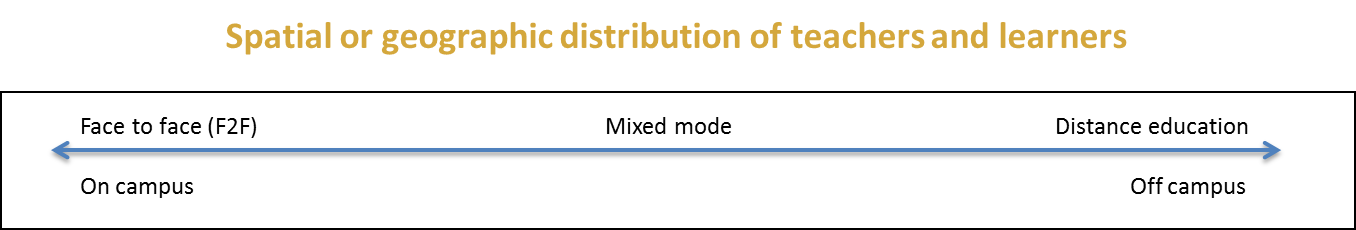 1.



2.
Increasing resource-based (independent) learning in face-to-face programmes, and 
Increasing face-to-face interaction in distance education programmes.
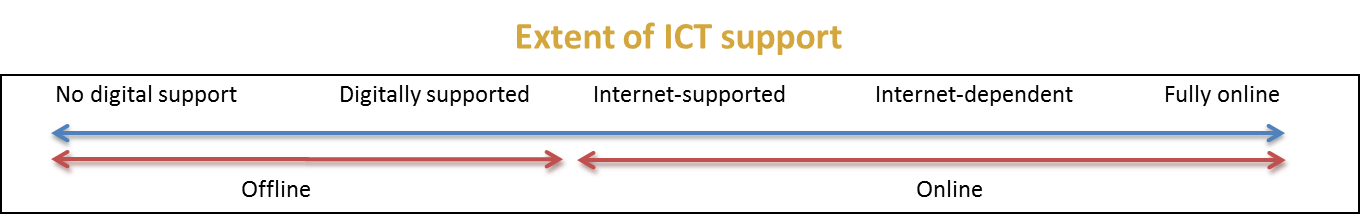 Mixture of online and offline modes of delivery used (blend)
Use of digital forms of technology that do not require internet
Grid illustrating different dimensions influencing mode of provision
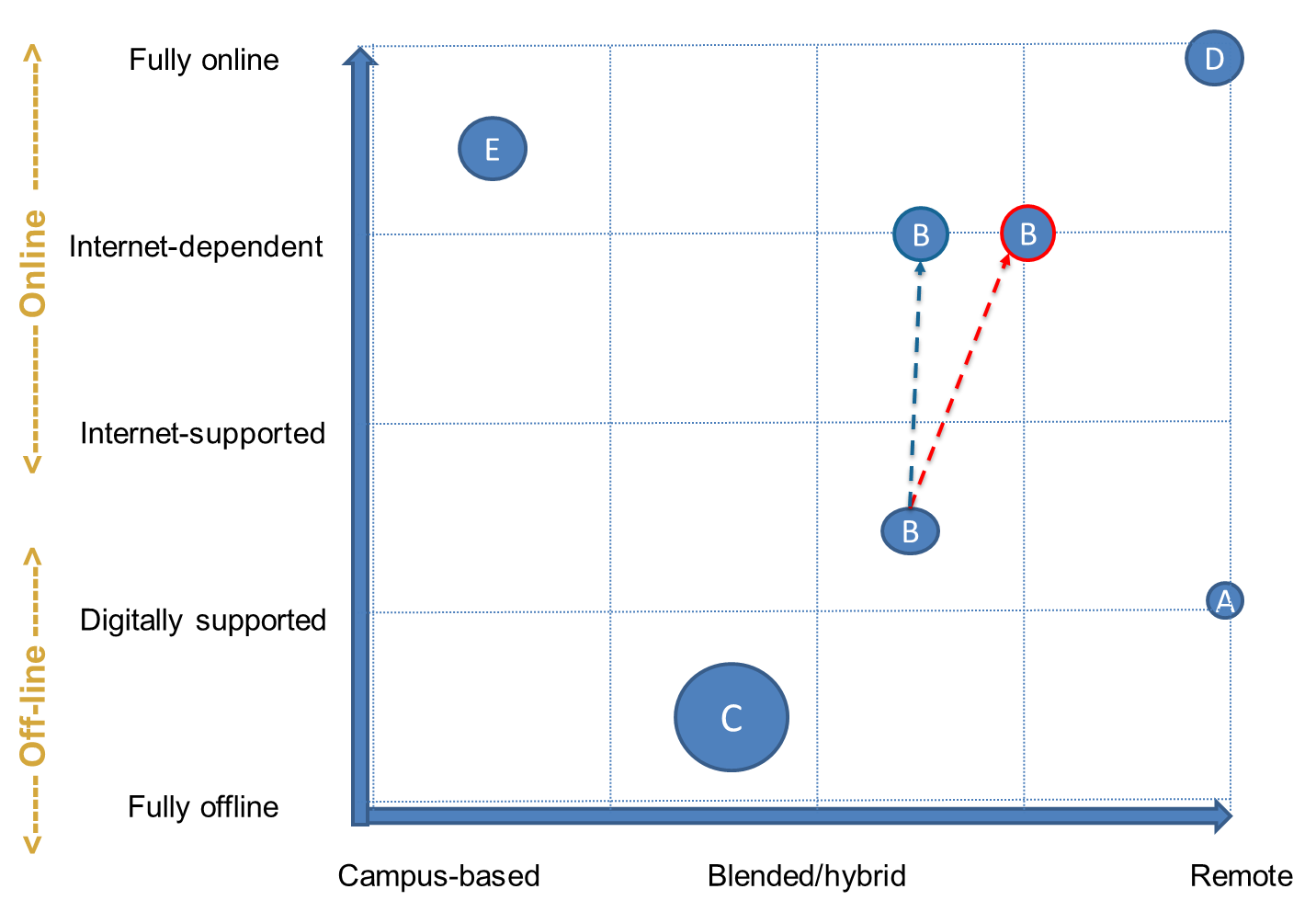 In Higher Education
Too few higher education programmes capture local knowledge, reflect local contexts and have relevance.
Too few higher education courses engage the student in a meaningful way. Too many focus on the transmission of content.
Textbooks to support the courses are too expensive for students and for institutions
Too often learning outcomes are not met
But developing courses that respond to these challenges takes time …
Can we work together across institutions or even countries to develop such courses, drawing wherever possible on existing OER, adapting them and developing new materials as necessary ensuring that students easily access them to maximise learning benefits.
My own garden is my own garden’, said the Giant. ‘Anyone can understand that, and I will allow nobody to play in it but myself’. So he built a high wall all round it and put up a notice-board saying: Trespassers will be prosecuted.
Oscar Wilde: The Selfish Giant
Breaking down the walls to share ourgardens
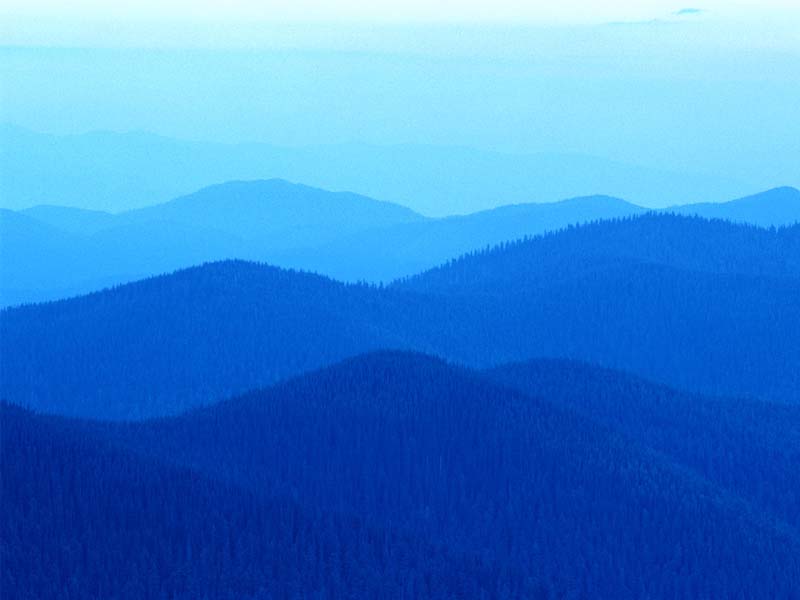 THANK YOU
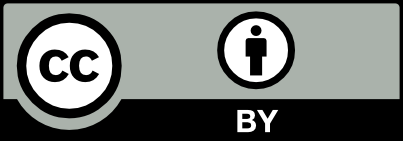 Ephraim Mhlanga
Saide/OER Africa
ephraimm@saide.org.za